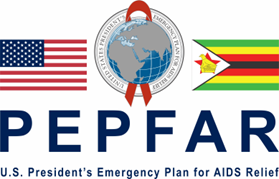 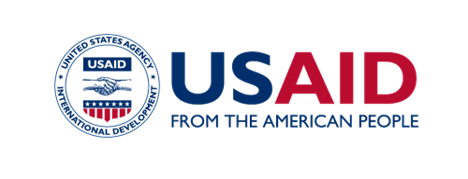 Vendor Policy Pack Presentation
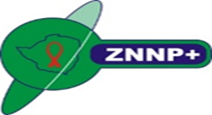 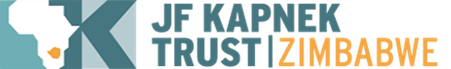 In keeping with its mission and values, OPHID is committed to maintaining the highest degree of ethical conduct amongst all its staff and associated personnel including all vendors.
The purpose of the Vendor Policy Pack is to set out the conduct expected of Vendors whilst under contract to OPHID, and forms part of  the contract. The Policy is applicable at all times.
The Vendor Policy Pack is a document created for the purposes of;
Curbing risks that stem from third-parties (vendors)
Entrenching sound and ethical work culture throughout the subsistence of the contractual period with the Vendor.
Ensuring compliance with national laws, OPHID internal controls and OPHID’s donor rules and regulations.
Ensuring that Vendors have in place measures that guard against prohibited and restricted conducts, such as, fraudulent acts, child safeguarding violations, sexual exploitation and abuse, and sexual harassment. Such measures should include whistleblowing mechanisms that are available and accessible to all its staff.
Setting out the conduct expected of Vendor’s personnel whilst under contract to the organisation.
Overview of the Vendor Policy Pack
OPHID’S MISSION AND PRINCIPLES
OPHID’s mission is to strengthen health systems by working collaboratively with the government, communities and other key partners to develop and support relevant, sound and sustainable public health policies and practices.
We believe that people should be able to access the aid and assistance they need with confidence, dignity and safety.
We adhere to principles of humanity, impartiality, accountability and transparency. We hold ourselves accountable to the people we serve and those who support our work (donors and partners).
We believe in non-discrimination and the provision of aid on the basis of need alone according to our mandate as an organization.
VENDOR’S GENERAL CODE OF ETHICS
Uphold the integrity and reputation of OPHID by ensuring that staff professional and personal conduct is consistent with OPHID’s mission and principles
Not engage in abusive or exploitative conduct
Protect the safety, security, health and welfare of staff members
Ensure data privacy and protection
Uphold confidentiality
Conduct business in a manner that avoids and guards against conflict of interest
OPHID’S EXPECTATIONS FROM VENDORS
Commitment to Child Safeguarding
Safeguarding children in the communities we work in is always our first priority. 
We want to ensure that everyone who comes into direct/indirect contact with our organisation is safe. 
Child Safeguarding involves an organisation putting in place measures to ensure that children are protected from harm. However, OPHID cannot achieve this alone, this is a shared responsibility which involves other stakeholders such as vendors to also play their part. 
Our safeguarding commitment is to ensure that children and adults are protected from both deliberate and accidental harm and abuse caused by OPHID staff and other representatives including vendors.
Commitment to Prevention of Sexual Exploitation, Abuse and Harassment
OPHID believes that everyone we come into contact with, regardless of age, gender identity, disability, sexual orientation, religion or ethnic origin has the right to be protected from all forms of harm, abuse, neglect and exploitation. OPHID adopts a zero-tolerance approach towards sexual exploitation, abuse and harassment (SEAH). OPHID is committed to the prevention of SEAH both within the organisation and within the framework of OPHID programmes and OPHID beneficiary populations.
To this end, all Vendors are obligated to have measures in place that: 
Encourages prevention;
Promotes detection;
Sets out clear reporting procedures;
Provide support for victims of SEAH;
Sets out a clear investigation procedure;
Identifies possible investigation outcomes.
Commitment to Fighting against Fraud and Financial Crimes
OPHID has a “Zero Tolerance” approach towards fraudulent acts, and it strives to maintain the highest standards of governance, personal and corporate ethics, being in compliance with both donor rules and regulations and country specific laws and principles. As stewards of resources entrusted in us by donors and partners, we remain accountable to them and in that same spirit it is prudent to have in place measures that guard against fraudulent acts. 
To combat fraud OPHID has established policy mechanisms that are set to prevent, detect, and respond to fraud issues being raised. The responsibility to combat fraud does not start and end with us, it is a responsibility we share with our Vendors whom we work with.  It is the responsibility of the Vendor to put in place measures such as Fraud prevention policies as a first step in combating fraud in their workplaces.
A fraud policy raises awareness amongst staff that response plans have been devised, to deal with and minimise the damage caused by any fraudulent acts. By explicitly defining actions that constitute fraud you ensure that all employees and third parties are aware of what is and is not acceptable.
These policies promote a culture founded on fraud prevention, awareness, and accountability, and clarify acts that are considered to be suspicious. They support a culture of operating within a comprehensive framework of internal controls, complete with documented and formalized policies, procedures, processes, and other supporting safeguards as needed. The procedures provide guidance to prevent, detect, report, and investigate when fraudulent acts are suspected and subsequently proven.
Commitment to adhering to donor mandated prohibitions and restrictions
The Vendor Policy Pack provides a list of conducts that are deemed to be prohibited/ restricted conducts. The restrictions and prohibitions are put in place to provide protection of donor funds and accountability to community. The restrictions and prohibitions are grounded in human rights principles and values. 
The list includes:
Human Trafficking
Procurement of commercial sex act
Use of forced labour
Conducting business with any individual or entity that has an active exclusion as prescribed on any specified ‘list’ as provided by any of OPHID’s donors unless prior approval is received from the OPHID Executive Director.
Drug trafficking
Engaging in business or supporting individuals and organisations associated with terrorism
Engage in any form of discrimination against any individual
Establishing Whistleblowing mechanisms
Whistleblowing is the disclosure of mismanagement, corruption, illegality, unethical behaviour, or some other wrongdoing by a concerned party to the public or to those in authority.
The Vendor Policy Pack provides a Whistleblower Policy that is aimed at preventing both OPHID and the Vendor from the risk or losses.
In order to eliminate all forms of misconduct by employees, it is crucial for every vendor dealing with OPHID to create a work environment that encourages its staff to come forward and raise concerns of misconduct/malpractice. 
The availability of whistleblowing mechanisms communicates to employees its commitment to prevent any kind of wrongdoing within the organization. 
OPHID’s Vendor Policy Pack establishes different channels for reporting so that every individual can utilize a channel that they are most comfortable with.
Different channels for reporting include, reporting through email; reporting through letters; or reporting through a complaint box. 
Whistleblower reports should be handled in a proper and confidential manner to ensure that due process to take place when reports are being assessed and investigated.
Concluding remarks
OPHID expects that every Vendor engaged with it commits to addressing all the set standards, practices, principles and policies throughout its work with the organization, through the four pillars of:
Awareness: Ensure that all staff and associated personnel connected to it are aware of the high standards of behaviour and conduct expected of them in terms of the Vendor Policy Pack, Contract and National laws.
Prevention: Ensuring through awareness and good practice that staff who work with OPHID minimise the risks of breaches of Vendor Policy Pack, Contract and National laws. 
Reporting: Ensuring that all the staff members are aware on what steps to take when suspicions or concerns regarding child safeguarding, fraud, sexual exploitation and abuse and sexual harassment issues or any other act that is in breach of national laws.
Responding: Ensuring that immediate action is taken to identify and address reports of breaches of safeguarding policy or sexual abuse and exploitation and ensure the safety and well-being of the person being abused or exploited.